Тарханова Ирина Юрьевна
Феноменология современного детства
tarhanova3000@mail.ru
Трансформация типа цивилизационной культуры*
* М. Мид
*М. Мид, 1962
Новый тип личности
умение оценивать информацию
индивидуальность
творческая активность 
умение прогнозировать
мобильность
компетентность
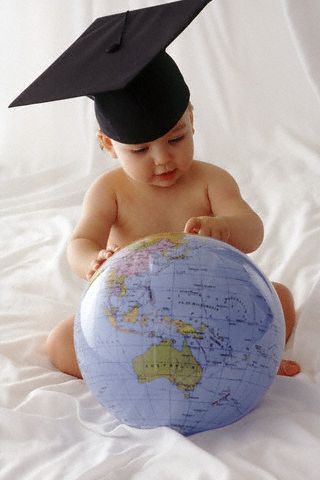 "Дети, приходящие ныне в мир, не помещаются в коробочки, куда их пытаются втиснуть взрослые... " 
Джеймс Твайман
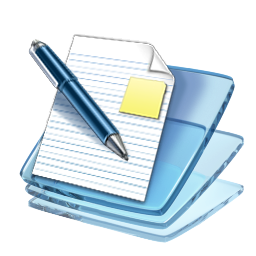 морфологические изменения человека на современном этапе * :
Деселерация – замедление скорости биологического развития:
В 60-е – начало 70-х годы ХХ столетия предростовой скачок, прохождение которого служит показателем готовности ребенка к школе, приходился на 5,5-6 лет;  а пубертатный скачок - период полового созревания - у девочек часто приходился на возраст 10,5, а у мальчиков - в 11,5 лет. 
В наши дни предростовой скачок дети переживают в возрасте 7,5 и даже 8 лет, а пубертатный период в сравнении с 60-70 годами отодвинулся на 2 - 2,5 года.
*Л.А. Рудкевич, 2008
морфологические изменения человека на современном этапе * :
увеличение в популяции пропорции лиц с доминирующим правым полушарием и амбидекстров :
Среди взрослых доля левшей составляет 6%, а амбидекстров - около 10%, тогда как в детской популяции доля леворуких возрастает до 11%, а амбидекстров - до 35-40%.
*Л.А. Рудкевич, 2008
морфологические изменения человека на современном этапе * :
Грацилизация - утончение скелета и общее ослабление опорно-двигательного аппарата (костей и поперечно-полосатых мышц), а также уменьшение силы мышц.
Андрогиния - частичное сглаживание половых различий .
*Л.А. Рудкевич, 2008
психологические изменения человека на современном этапе * :
относительно слабая нервная система, 
более высокий невербальный интеллект, 
большие креативные способности, 
больший нейротизм, 
большая критичность и независимость мышления 
сдвиг динамики суточной активности в сторону «совы».
*Л.А. Рудкевич, 2008
Перед нами сейчас ребенок 21 века – младенец, дошкольник, младший школьник, подросток, старшеклассник, который при сохранении сущностных оснований и действенных механизмов сознания, мышления, разительно отличается не только от того «Дитя», которого описывали Коменский и Песталоцци, Ушинский и Пирогов, Заззо и Пиаже, Корчак и другие великие детоводители прошлого, но даже качественно отличается и от ребенка 90-х годов двадцатого века. При этом ребенок стал не хуже или лучше своего сверстника двадцатилетней давности, он просто стал другим!
Д.И. Фельдштейн
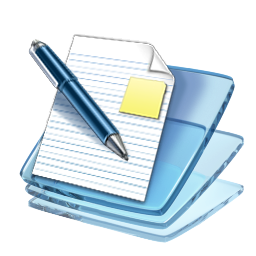 Изменения возрастных закономерностей развития*
снизилась энергичность детей, их желание активно действовать, при этом возрос эмоциональный дискомфорт.
отмечается сужение уровня развития сюжетно-ролевой игры дошкольников, что приводит к недоразвитию мотивационно-потребностной сферы ребенка, а также его воли и произвольности.
*Д.И. Фельдштейн 2011
Изменения возрастных закономерностей развития*
резко снизилось когнитивное развитие детей дошкольного возраста.
обследование познавательной сферы старших дошкольников выявило крайне низкие показатели в тех действиях детей, которые требуют внутреннего удержания правила и оперирования в плане образов. (Если в 70-х годах ХХ в. это было признано возрастной нормой, то сегодня с данными действиями справляется не более 10% детей)
*Д.И. Фельдштейн 2011
Изменения возрастных закономерностей развития*
отмечается недостаточная социальная компетентность 25% детей младшего школьного возраста, их беспомощность в отношениях со сверстниками, неспособность разрешать простейшие конфликты. 
приобщение детей к телеэкрану, начиная с младенческого возраста , как итог – клиповое мышление, им трудно воспринимать слышимую и читать: понимая отдельные слова и короткие предложения, они не могут связывать их, в результате не понимают текста в целом.
*Д.И. Фельдштейн 2011
Изменения возрастных закономерностей развития*
обеднение и ограничение общения детей со сверстниками, рост явлений одиночества, отвержения, низкий уровень коммуникативной компетентности. 
все больше становится детей с эмоциональными проблемами, находящихся в состоянии аффективной напряженности из-за постоянного чувства незащищенности, отсутствия опоры в близком окружении.
*Д.И. Фельдштейн 2011
Изменения возрастных закономерностей развития*
увеличивается категория одаренных детей, среди них и дети с особо развитым мышлением, и дети  лидеры, и дети «золотые руки», и художественно одаренные дети, и дети, обладающие двигательным талантом.
на первый план у современных детей подросткового возраста выходят не развлечения, а свой особый поиск смысла жизни, возрастает их критичность по отношению к взрослым, то есть фиксируются новые характеристики в их социальном развитии.
*Д.И. Фельдштейн 2011
Типологические варианты социального развития ребенка*
*В.В. Терещенко 2011
Системный дизонтогенез*
ПЕДАГЕНИЯ – устойчивый психосоматический симптомокомплекс различной степени сложности, сформировавшийся у ребенка в результате непродуманных или неквалифицированных педагогических действий взрослого, не учитывающего актуальные ресурсы его развития.
*Архипов Б.А.,  2011
Системный дизонтогенез*
«педагения - это неблагоприятные последствия педагогических ошибок и отрицательного воспитательного воздействия и влияния» а именно «утрата побуждения к занятиям, позыв уклониться от них, страх учения»
*Архипов Б.А.,  2011
Модернизация практики социальной работы с несовершеннолетними
безоценочный подход к анализу наличного социального опыта детей;
актуализация альтернативных форм поведения;
создание условий для переживания успеха в просоциальных видах деятельности;
приобретение  детьми навыков рефлексивного анализа ситуации и собственного поведения в ней.
Главное – быть на стороне ребенка
Француаза Дальтон
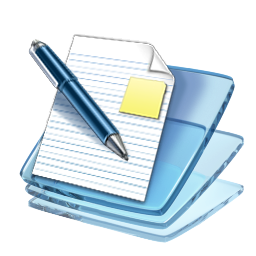 tarhanova3000@mail.ru